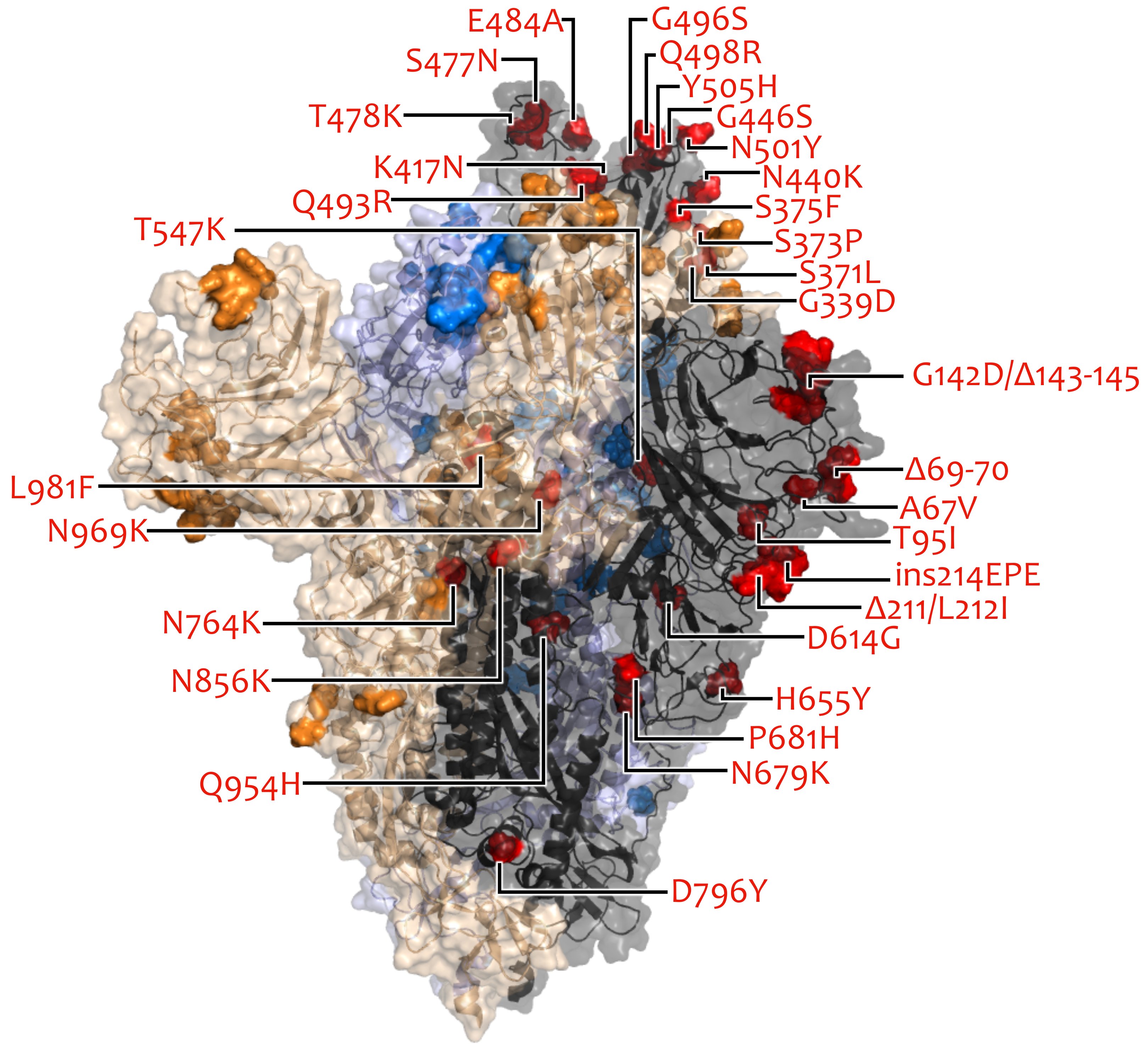 VOC/VOI in Deutschland aktuelle Situation
FG36, FG32, MF1, MF2, MF4, AG EvoBerlin, 09.02.2022
02.02.2021
1
Übersicht VOC/VOI in Erhebungssystemen
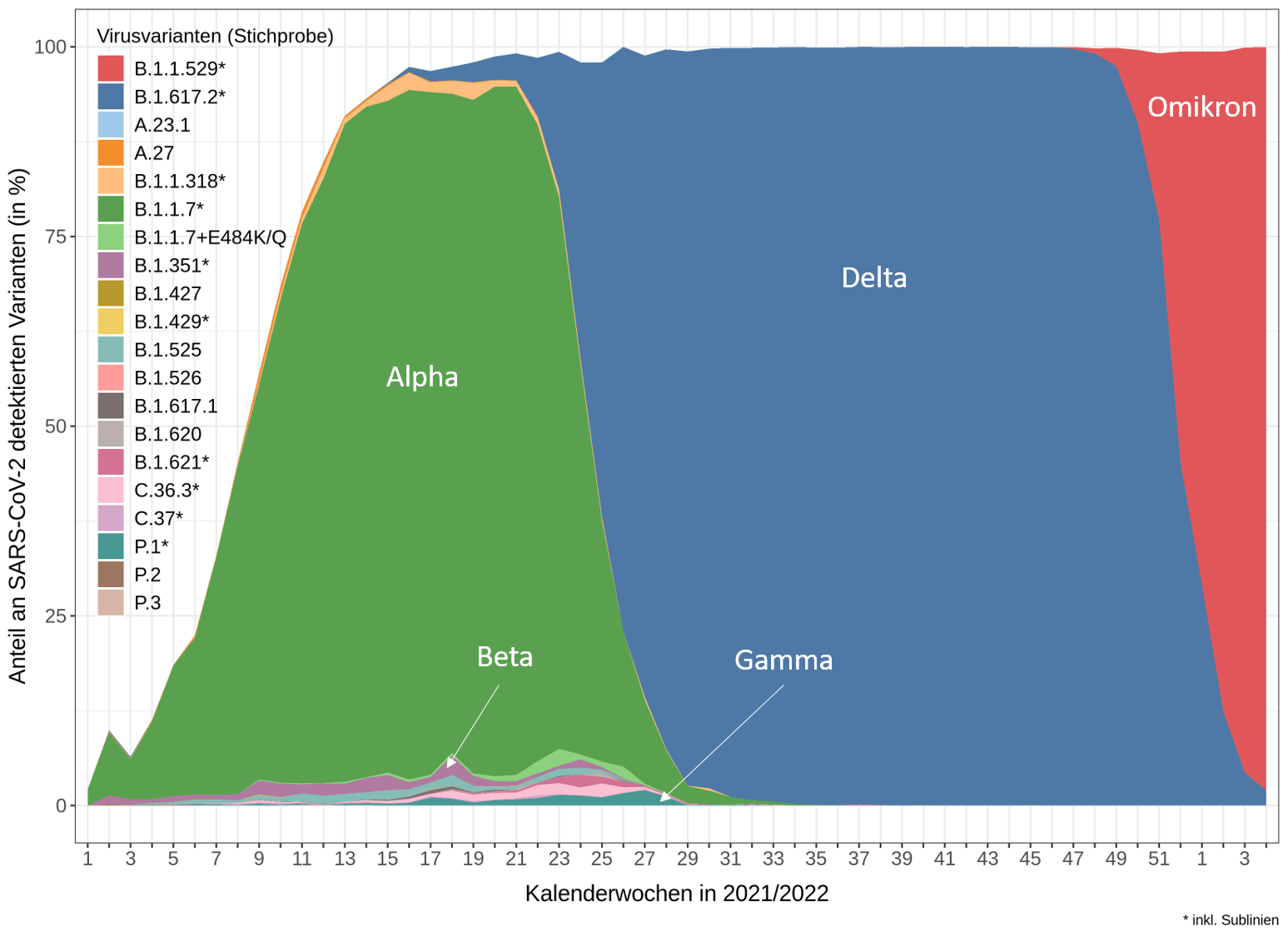 02.02.2021
2
Omikron
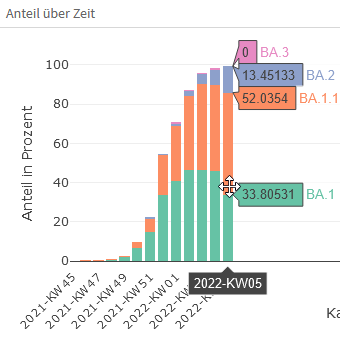 02.02.2021
3
IfSG-Daten zu Omikron
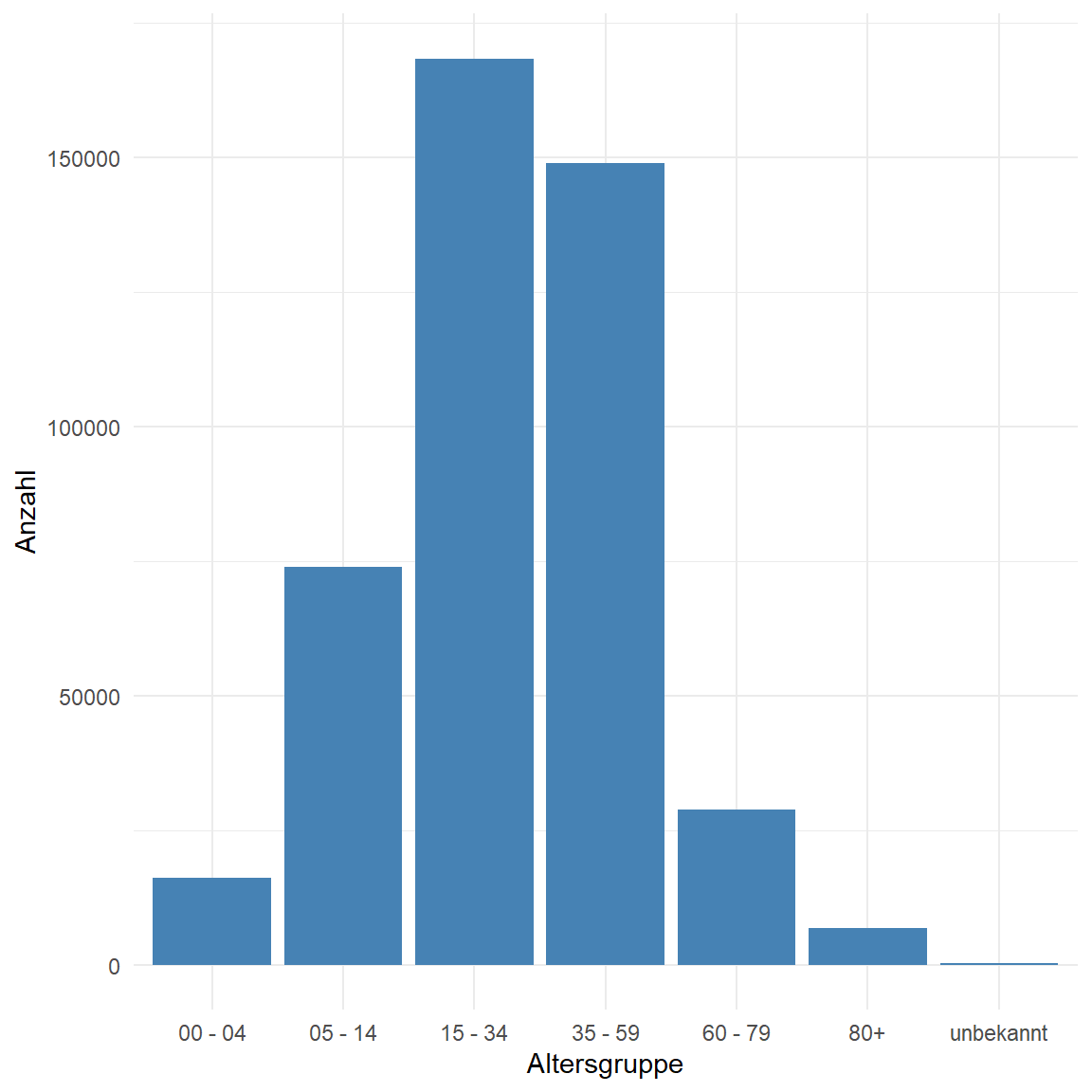 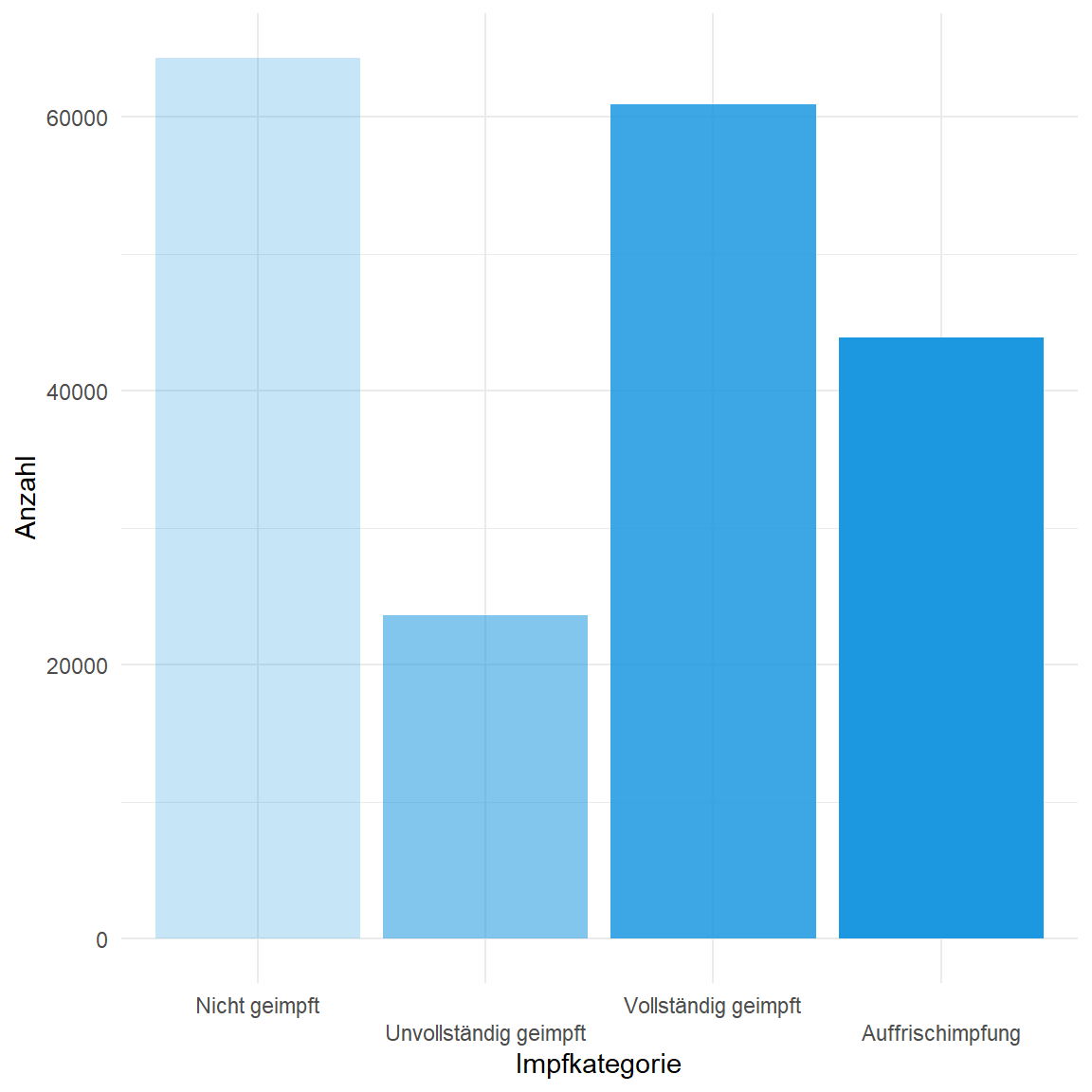 33,4 %
33,1 %
22,8 %
12,1 %
3,7 %
17,6 %
36,5%
34 %
6,5 %
1,6 %
0,1 %
02.02.2021
4
02.02.2021
5